السلام عليكم ورحمة الله وبركاته
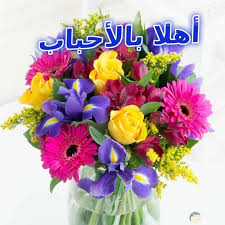 التعريف
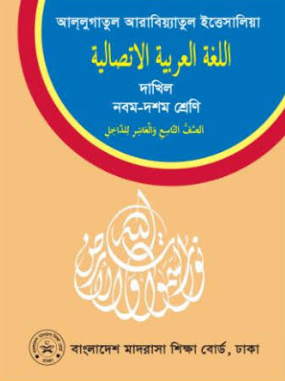 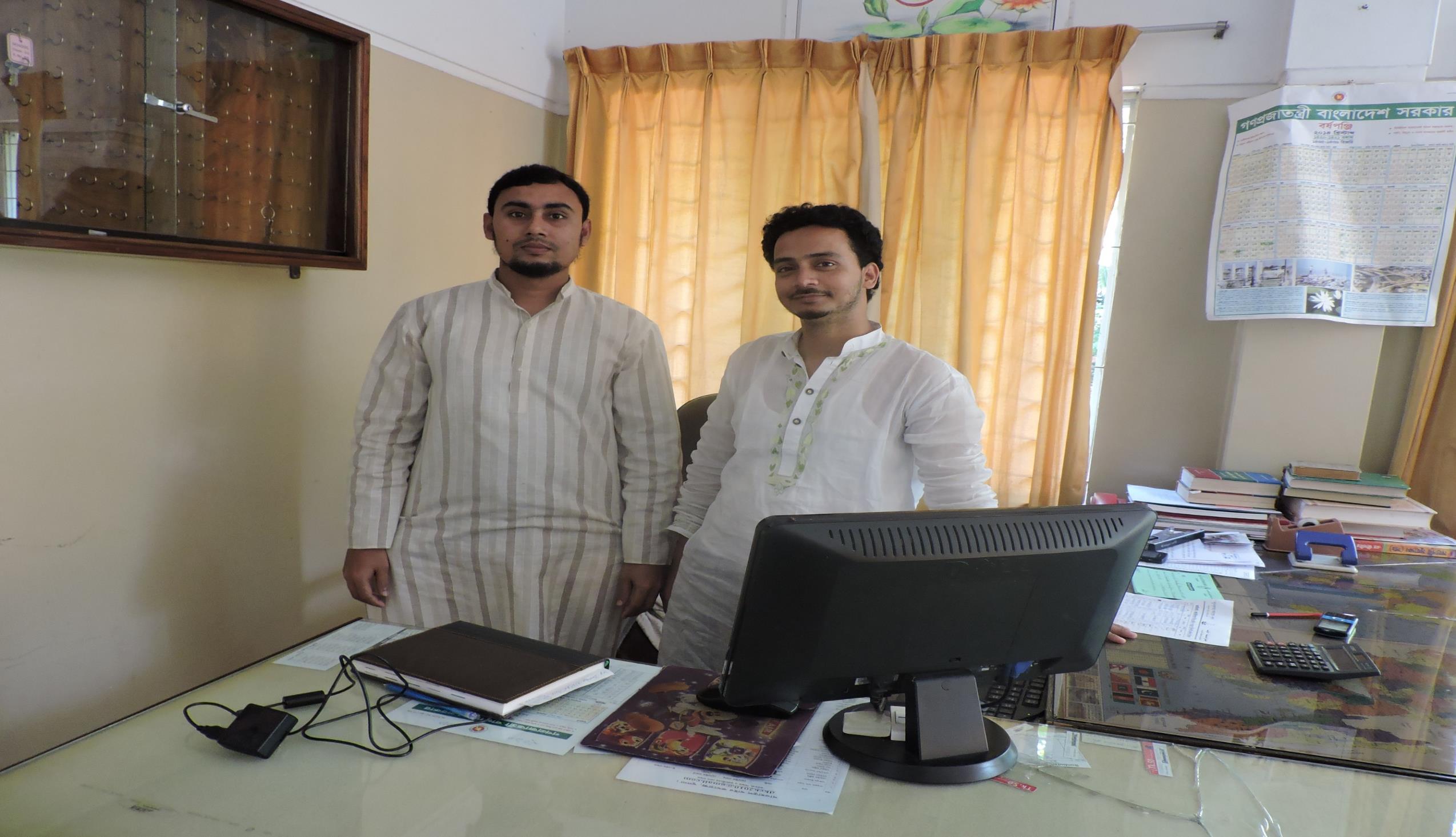 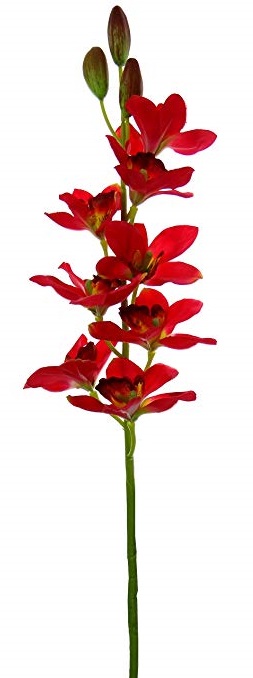 عبد العليم بن شمس الحق
الصف : التاسع من الداخل
المادة : اللغة العربية الاتصالية
محاضر اللغة العربية
الوحدة : الرابعة
فتاري فاضل مدرسة، سفاهر، نوغاؤن
الدرس : الأول
رقم الجوال : 01749-94 44 18
الوقت : 40 دقيقة
العنوان الالكتروني :
التاريخ : 06/09/2020م
infoabdulalim@gmail.co
ماذا فهمتم من الصور التالية  ؟
فهمتم أننا اليوم سنتكلم عن دورفاتح البنغال اختيار الدين محمد بختيار الخلجي للإسلام في بنغلاديش
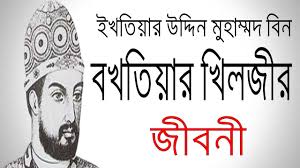 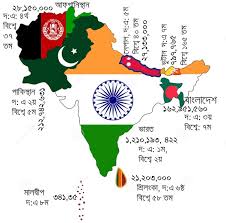 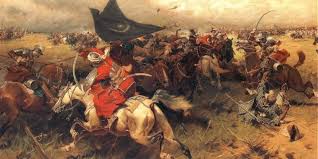 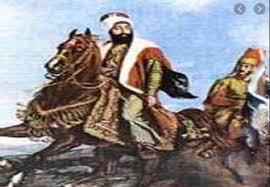 النـــتــائج مـــــن الدرس
0
الطلاب بعد نهاية هذا الدرس ....
يستطيع قراءة العبارات بالنطق الصحيح بالترجمة؛
1
يتعلم معاني الكلمات الجديدة مع تكوين الجمل المفيدة؛
2
3
يستطيع تصحيح العبارات واملاء الفراغات والجمع من المفرد؛
4
يقدرعلى تحقيق الكلمات الصعبة من الدرس.
إعلان درس اليوم
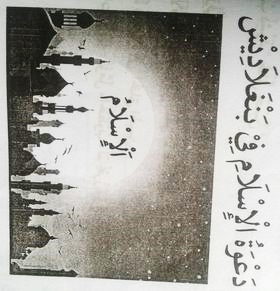 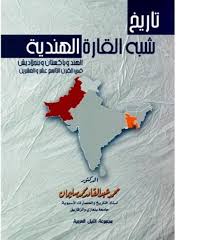 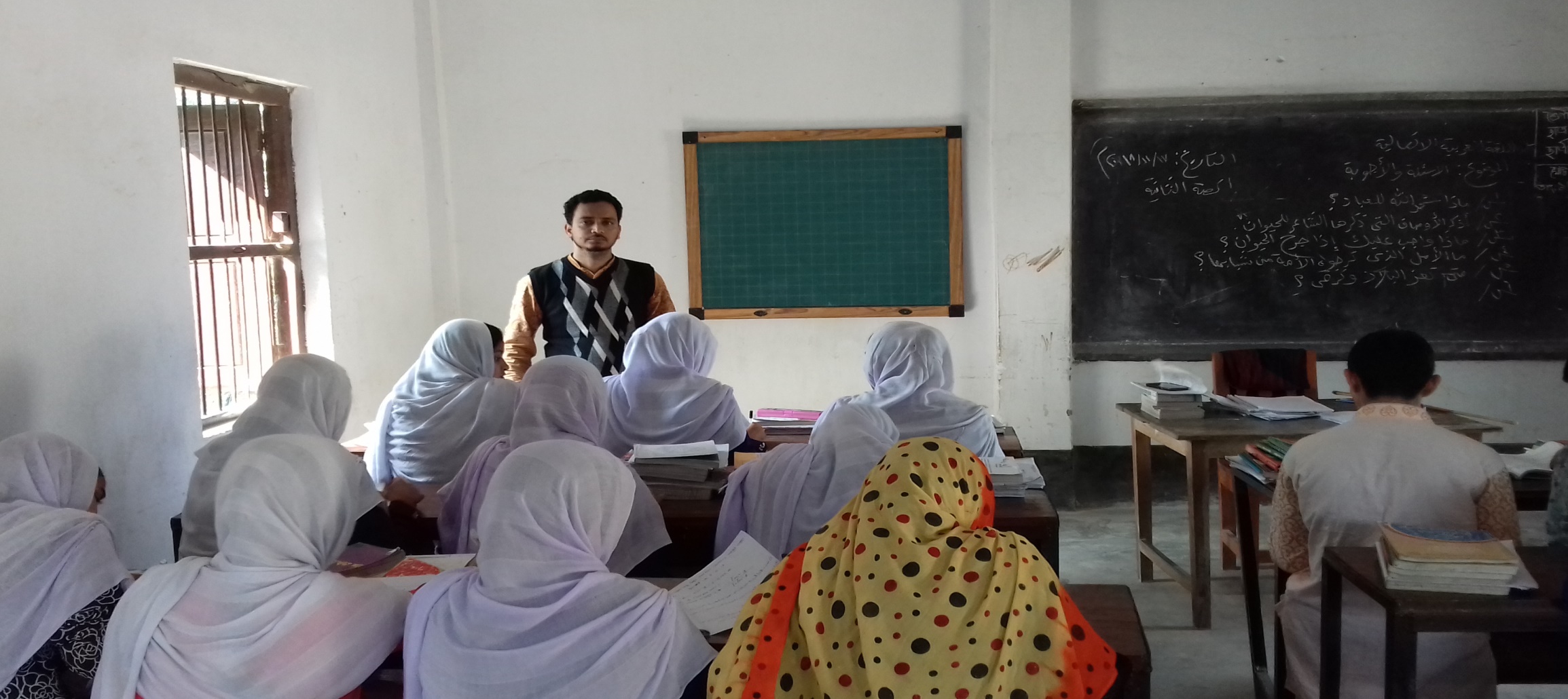 القراءة الصوتية
امتد منها الإسلام شيئاً فشيئاً إلى المناطق الآخرى حتى انتشر في جميع أنحاء شبه القارة الهندية. دخلت البنغال تحت الحكومة الإسلامية من مطلع القرن الثالث عشر الميلادي عند ما أنشئت دولة إسلامية في البنغال على يد المسلم الفاتح اختيار الدين محمد بختيار...
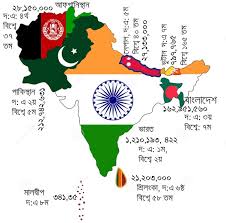 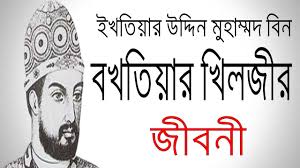 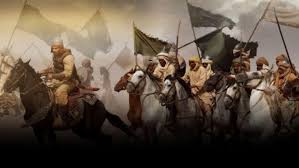 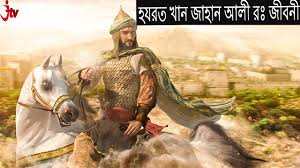 الخلجي سنة 1201م. وانتشر الإسلام في بنغلاديش بالأولياء الكاملين والمرشدين كشاه جلال اليماني والشيخ خان على رحمهما الله وغيرهما من الدعاة ثم استمرت عملية الدعوة وقد قام بالدعوة في القرن الماضي الشيخ كرامت علي جوننفوري والشيخ نثار الدين أحمد
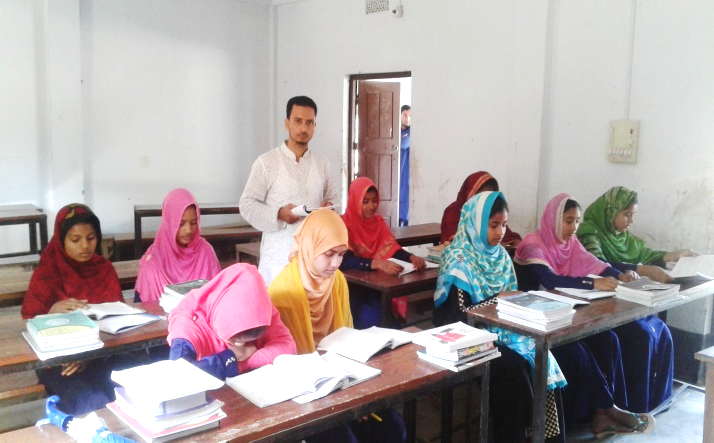 الدرس المثالي
تعالوا نتعلم الآن معاني الكلمات الصعبة مع تكوين الجمل في الدرس
الماضي
القرن
قام
انتشر
السابق
العصر
أقام
نشر
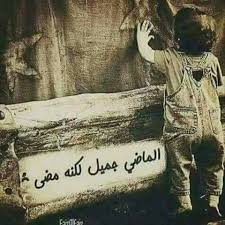 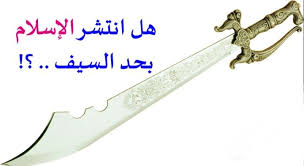 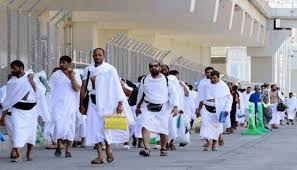 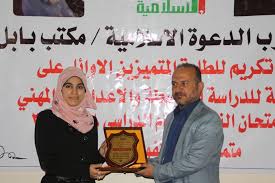 انتشر الإسلام جميع أنحاء العالم
الماضي جميل لكنه مضى
يذهب الحجاج ماشيا إلى الحج في القرن الماضي
قام المسلمون بالدعوة الإسلامية
هلموا نتعلم الآن معاني الكلمات الصعبة مع تكوين الجمل في الدرس
امتد
كبير
أصول
البيت
انتشر
عظيم
أساس
الدار
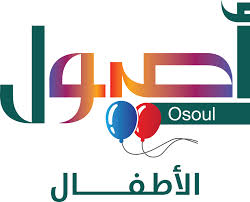 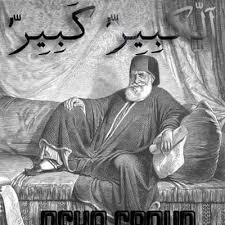 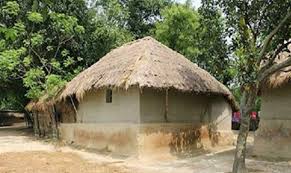 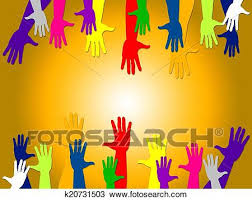 امتد الإسلام إلى جميع أنحاء العالم
هذا الرجل كبير السن
على المسلم أن يتعلم أصول الإسلام
يسكن الناس في البيت
العمل الوحدي
الوقت
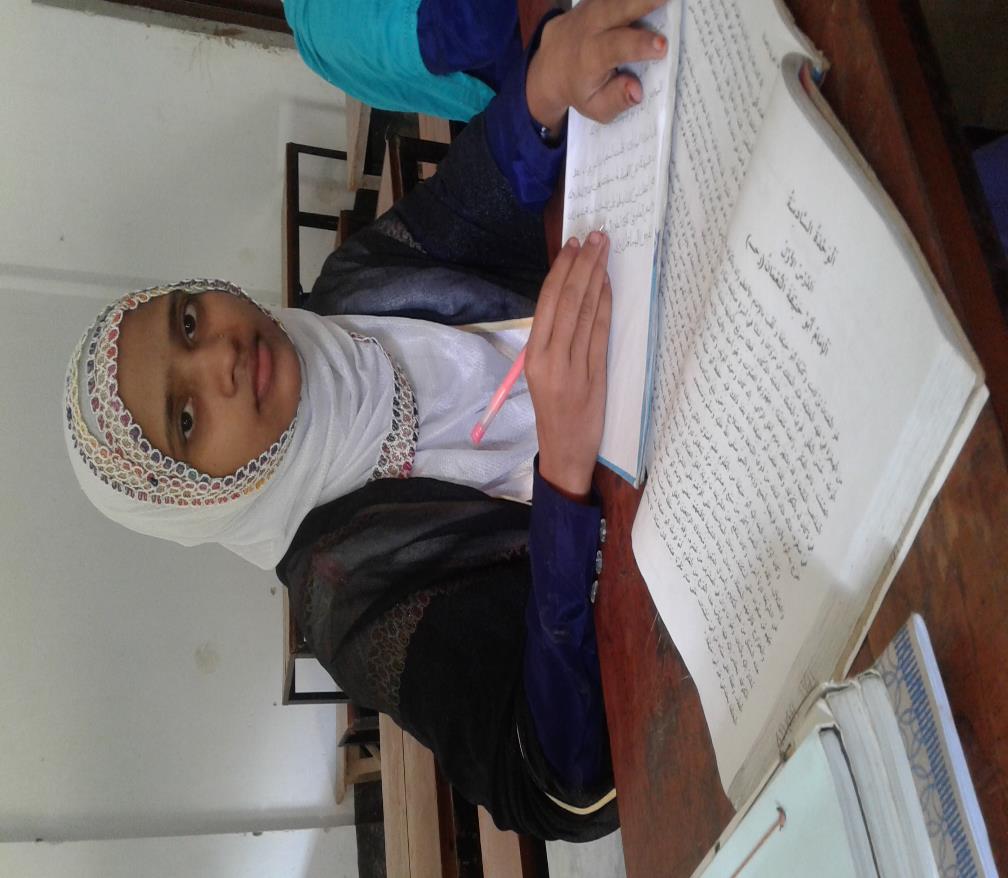 اكتب معاني المفردات الآتية باللغة العربية ثم كونها جملة مفيدة من عندك: 

الشيخ – قام – الماضي – 
البيت – كبير – أصول
خمس دقائق
املأ الفراغات في الجملة بكلمة مناسبة من عندك
شيئاً فشيئاً
1. امتد منها الإسلام .... إلى المناطق الأخرى.
2. حتى انتشر الإسلام في جميع أنحاء شبه ....
القارة النهدية
3. دخلت البنغال تحت الحكومة الإسلامية من مطلع القرن ....
الثالث عشر الميلادي
اختيار الدين محمد بختيار
4. أنشئت دولة إسلامية في البنغال على يد المسلم الفاتح ....
5. وانتشر .... في بنغلاديش بالأولياء الكاملين والمرشدين
الإسلام
6. وقد قام بالدعوة في القرن الماضي الشيخ كرامت علي جونفوري ...
والشيخ نثار الدين أحمد
كتابة الصحيح  أو الخطأ مع تصحيح الخطأ في الجمل التالية من النص
1. انتشر الإسلام في جزيزة العرب فقط
خطأ
والصحيح: انتشر الإسلام في جميع أنحاء شبه القارة الهندية.
دخلت البنغال تحت الحكومة الإسلامية من مطلع القرن الثالث عشر الميلادي.
2. دخلت البنغال تحت الحكومة الإسلامية من مطلع القرن الثالث عشر الميلادي.
صحيح
والصحيح: أنشأ اختيار الدين بن محمد بختيار الخلجي سنة 1201م.
3. أنشأ اختيار الدين بن محمد بختيار الخلجي سنة 1301م.
خطأ
صحيح
كان لشاه جلال اليماني والشيخ خان جهان علي مساهمة عظيمة في نشر الإسلام.
4. كان لشاه جلال اليماني والشيخ خان جهان علي مساهمة عظيمة في نشر الإسلام.
5. وقد ساهم الشيخ كرامت علي جونفوري والشيخ نثار الدين في نشر الإسلام في أمريكا
والصحيح: وقد ساهم الشيخ كرامت علي جونفوري والشيخ نثار الدين في نشر الإسلام في بنغلاديش
خطأ
تحويل الكلمات التالية من المفرد إلى الجمع من النص
المسجد
مسلم
الولي
يد
المساجد
مسلمون
الأولياء
أيدي
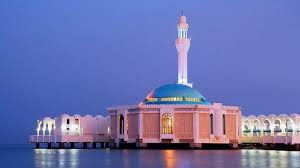 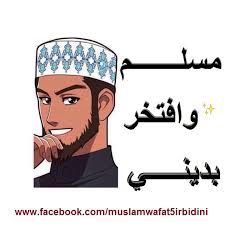 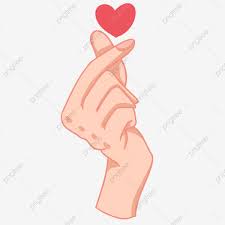 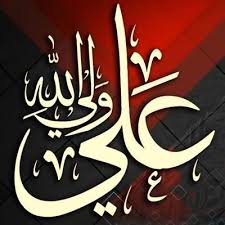 العمل في أزواج
الوقت
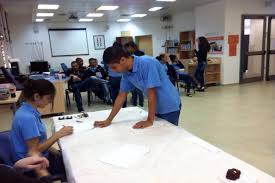 اختر الإجابة الصحيحة من الأجوبة الثلاثة
خمس  دقائق
كلاهما صحيح
صحيح
خطأ
-1انتشر الإسلام في جميع شبه القارة الهندية
-2دخلت البنغال تحت الحكومة الإسلامية من مطلع القرن .... الميلادي.
13
14
15
1203
1202
1201
-3أنشأ اختيار الدين دولة إسلامية في البنغال سنة ....
صحيح
كلاهما خطأ
خطأ
-4كان الشيخ شاه جلال اليماني والشيخ خان جهان علي من الأولياء الكاملين والمرشدين ؟
كلاهما صحيح
المسلمون
المسلمو
-5جمع المسلم ماذا ؟
كلاهما صحيح
صحيح
خطأ
-6مفرد المساجد مسجد ؟
اقرأ الأفعال والكلمات وقارن مع الصور ثم حققها في التالية
امتد
أنشئت
انتشر
قد نقلوا
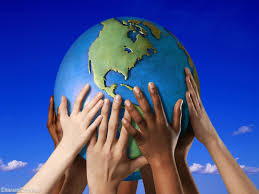 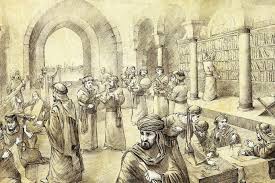 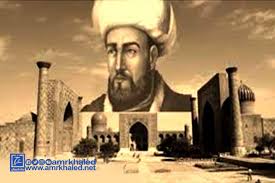 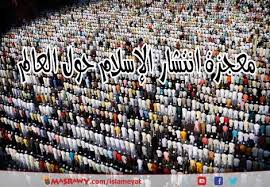 امتد
الصيغة
البحث
المادة
الباب
المعنى
الجنس
المصدر
الفعل الماضي المثبت المعروف
المفرد المذكر للغائب
انتشر
صحيح
م د د
الامتداد
افتعال
انتشر
الصيغة
البحث
المادة
الباب
المعنى
الجنس
المصدر
الفعل الماضي المثبت المعروف
المفرد المذكر للغائب
امتد
صحيح
ن ش ر
الانتشار
افتعال
أنشئت
الصيغة
البحث
المادة
الباب
المعنى
الجنس
المصدر
الفعل الماضي المثبت المجهول
المفرد المؤنث للغائب
أخترعت
مهموز لام
ن ش أ
الإنشاء
إفعال
قد نقلوا
الصيغة
البحث
المادة
الباب
المعنى
الجنس
المصدر
الفعل الماضي القريب المثبت المعروف
الجمع المذكر للغائب
قد حملوا
صحيح
ن ق ل
النقل
نصر
العمل الجماعي
الوقت
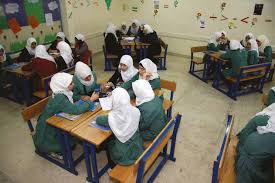 العمل لفريق الأحمر:
 حقق كلمتين الأتيتين:
امتد – انتشر
خمس دقائق
العمل لفريق الأخضر:
 حقق كلمتين الآتيتين:
أنشئت – قد نقلوا
التقييم
1. كيف امتد الإسلام في جميع أنحاء شبه القارة الهندية ؟
2. في أي قرن دخلت البنغال تحت الحكومة الإسلامية ؟
3. في أي سنة أسست دولة إسلامية في البنغال ؟
4. من أسس دولة إسلامية في البنغال ؟
5. اذكر اسمين المشهورين من الأولياء الكاملين والمرشدين من بنغلاديش.
6. من قام بالدعوة في القرن الماضي ؟
الواجب المنزلي
اكتب فقرة مختصرة باللغة العربية عن مساهمة اختيار الدين بن محمد بختيار الخلجي في نشر الإسلام في بنغلاديش.
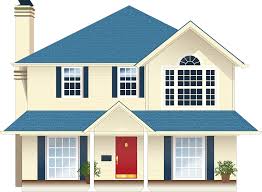 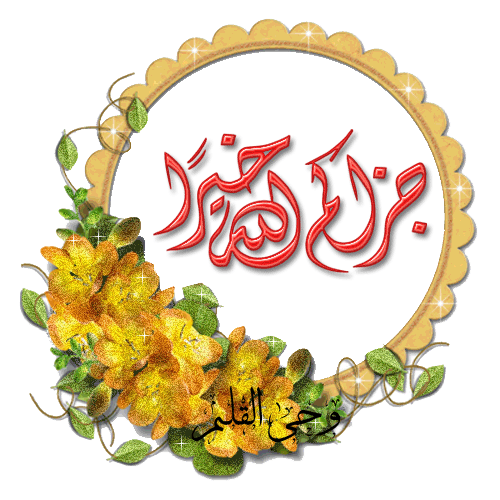 مع السلامة أيها الأحباب